Marine Resources Education Program - Southeast UpdateSAFMC June MeetingJune 17, 2016
Partners:
Gulf of Maine Research Institute
NOAA Fisheries
South Atlantic Fishery Management Council
Gulf of Mexico Fishery Management Council
Caribbean Fishery Management Council
[Speaker Notes: Title slide]
Marine Resources Education Program (MREP)
Gulf of Maine Research Institute 
Administrative partner and facilitator
Workshop-based Program
Fisheries Science 
Fisheries Management

“A program developed by fishermen for fishermen”
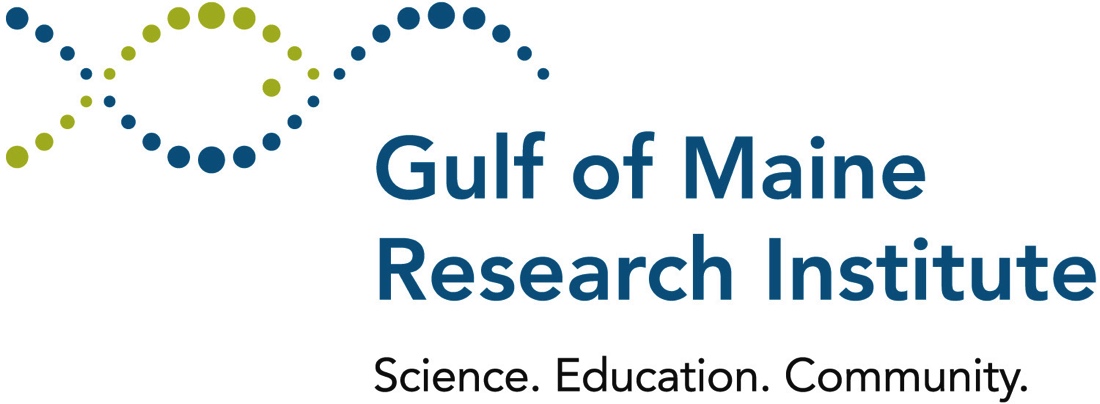 [Speaker Notes: Running slide]
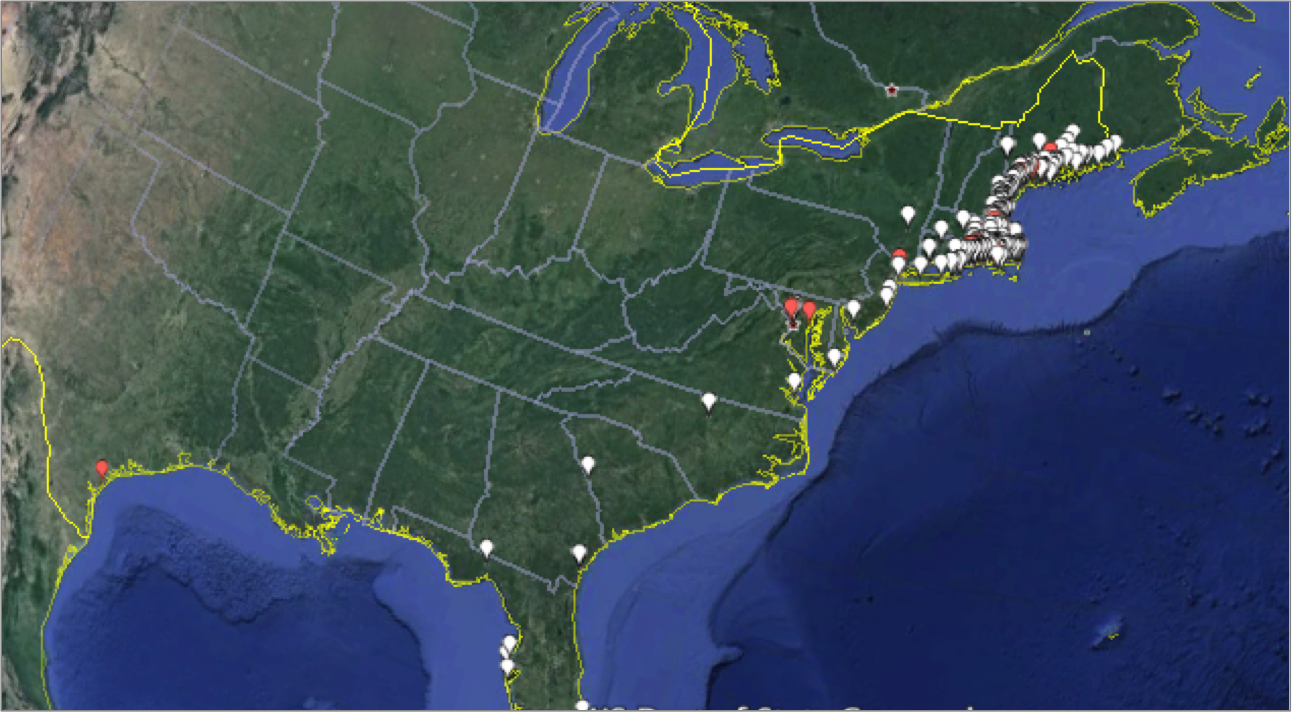 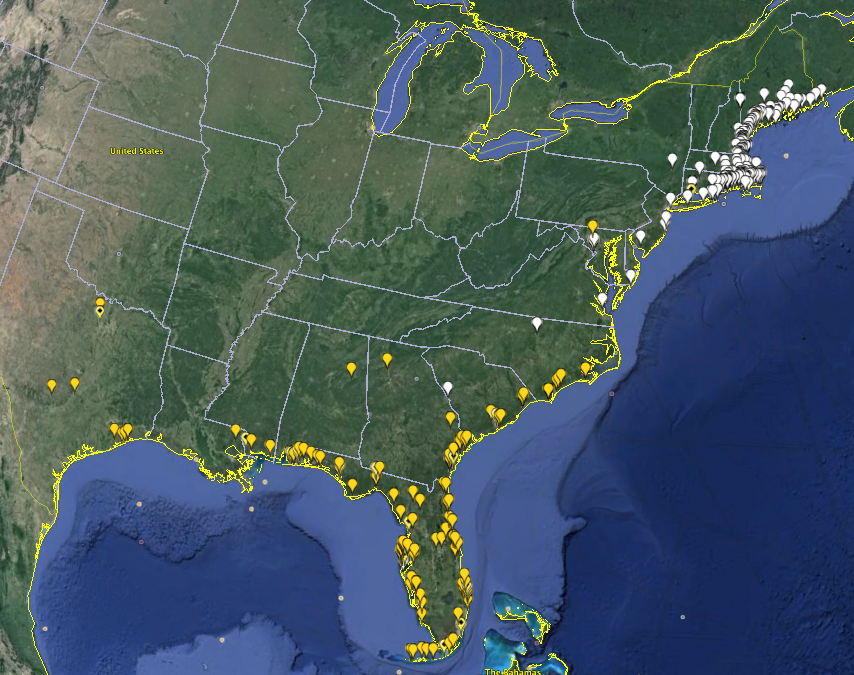 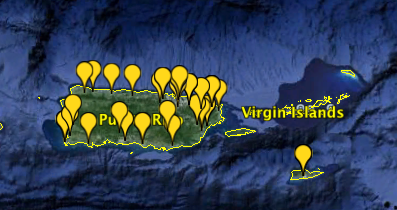 MREP Steering Committee
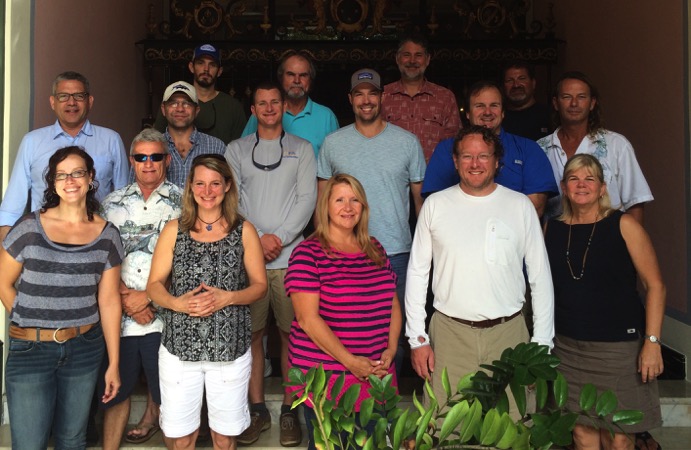 Meeting in San Juan PR - September 2015  
Program Review
Curriculum Review

Recommendations
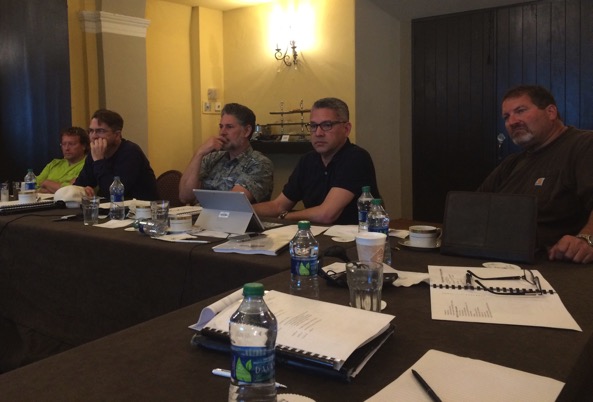 [Speaker Notes: Note Amber’s presentation on Visioning and Ben’s]
2016 MREP Southeast Workshops
Science Workshop
St. Petersburg, FL – FWC FWRI
April 19-121, 2016

Management Workshop
Tampa, FL
October 4-6, 2016
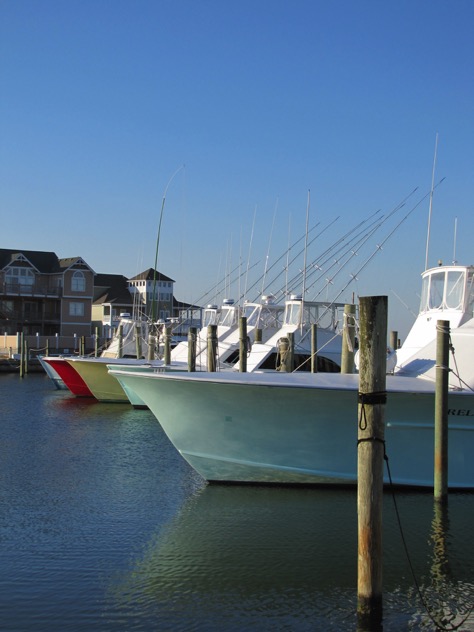 MREP Southeast 2016: Participants
Publicized in early 2016 by GMRI via:
Steering Committee
Post card mailings to permit holders
Councils
Website announcement
Post card distribution
MREP SE Website
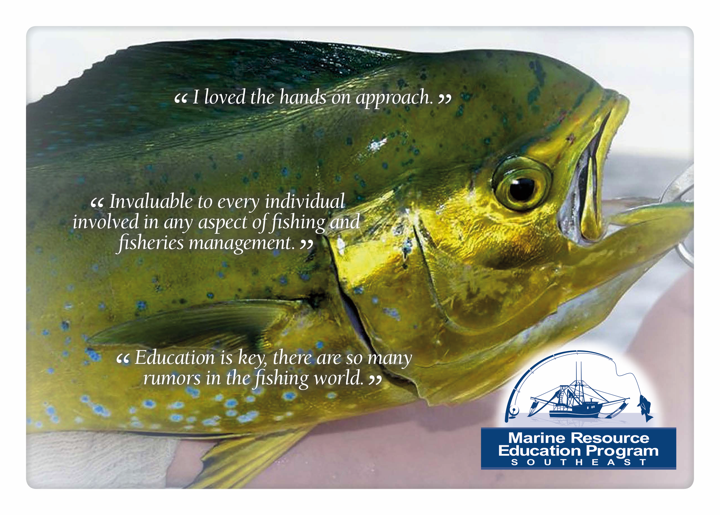 Intro to Fishery Science Workshop
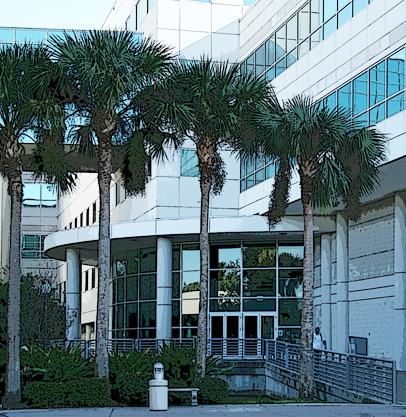 Held April 19-21, 2016 

FWC – Fish and Wildlife Resources Institute 
30 Participants from Gulf and South Atlantic:
Recreational fishermen
Charter/for-hire 
Commercial fishermen
Industry representatives
MREP Southeast Science Workshop Participants  2016
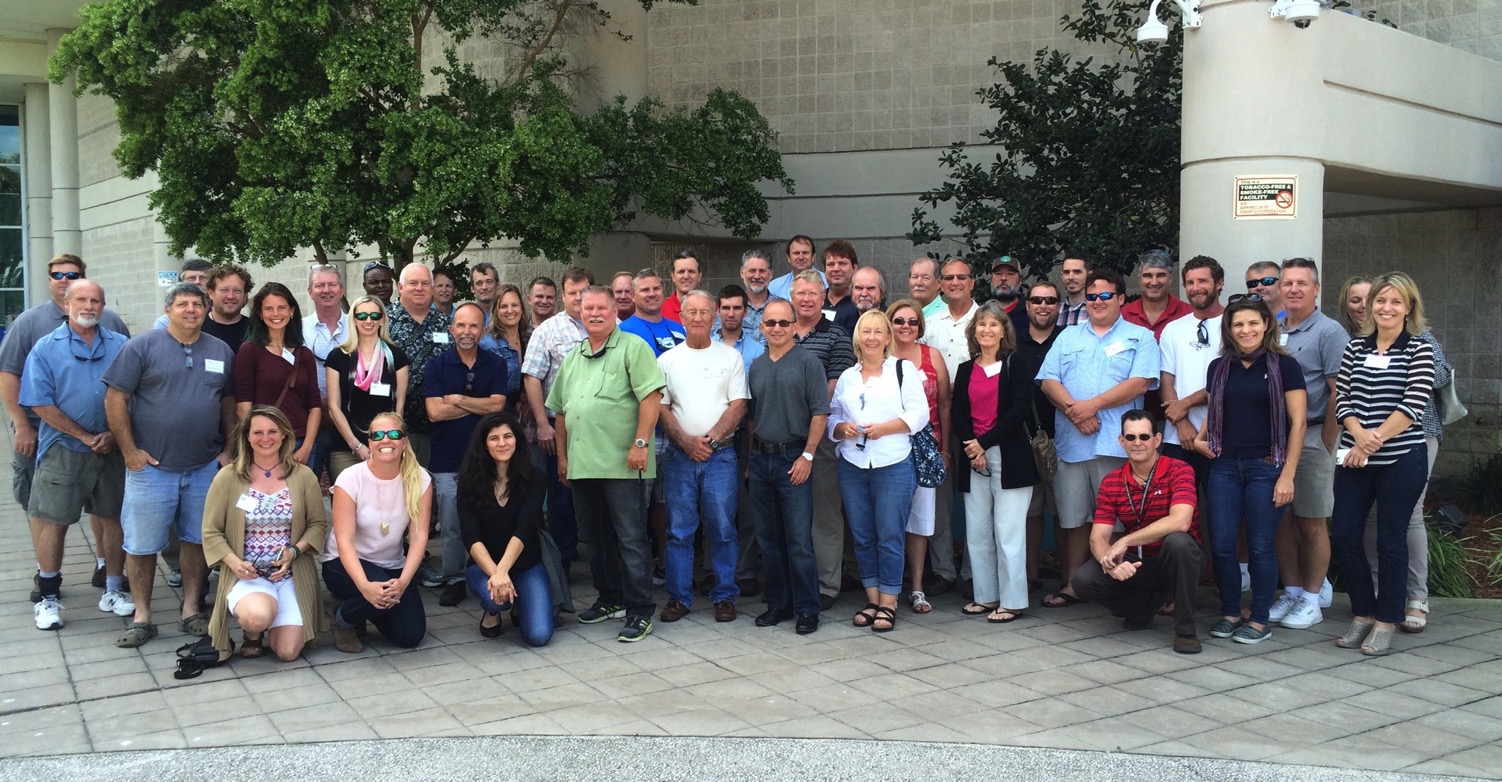 Science Workshop Curriculum
Sampling and Survey Methods
Fishery Dependent and Fishery Independent Data
Stock Assessments
Data Collection and analysis
Science Workshop Curriculum
Population Biology Rotate Stations at FWRI
Wet Lab
Age and Growth
Sampling Gear
Wet Lab – Aging and Otoliths
[Speaker Notes: Allison Amick - FWRI]
Otolith and Gonad Collection, Sampling Gear and Techniques
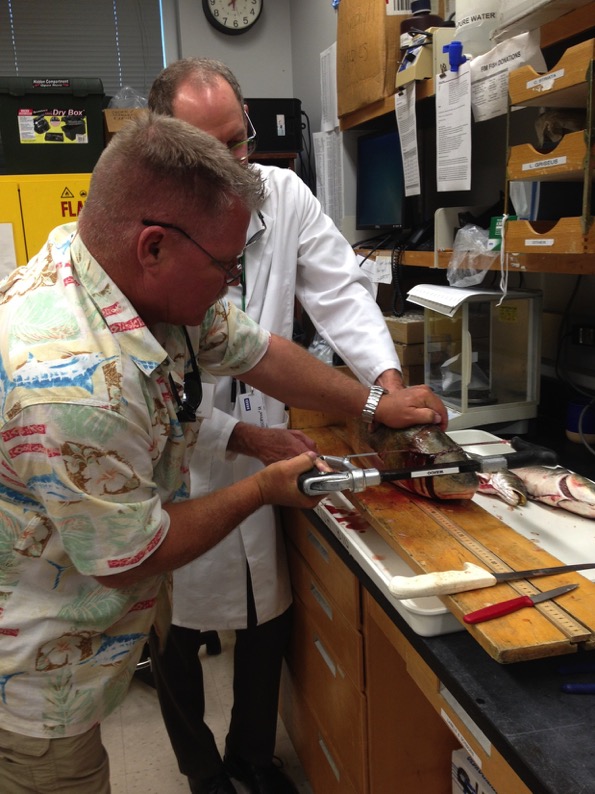 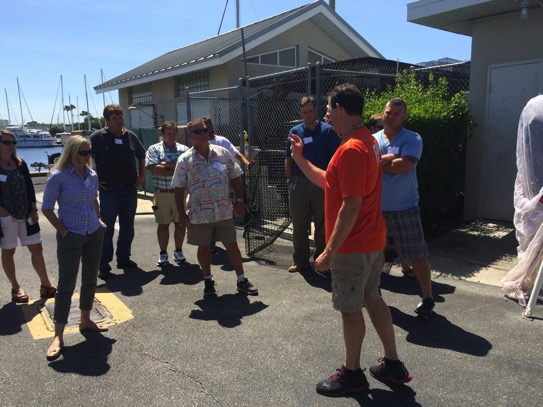 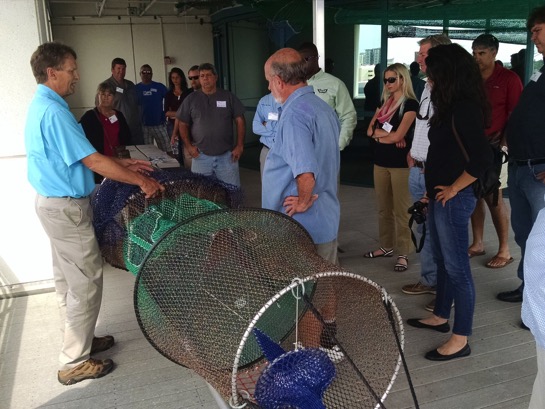 [Speaker Notes: Demonstrations were given by Sarah Walters at FWRI on removal of otoliths and other body parts including gonads for determining sexual maturity.]
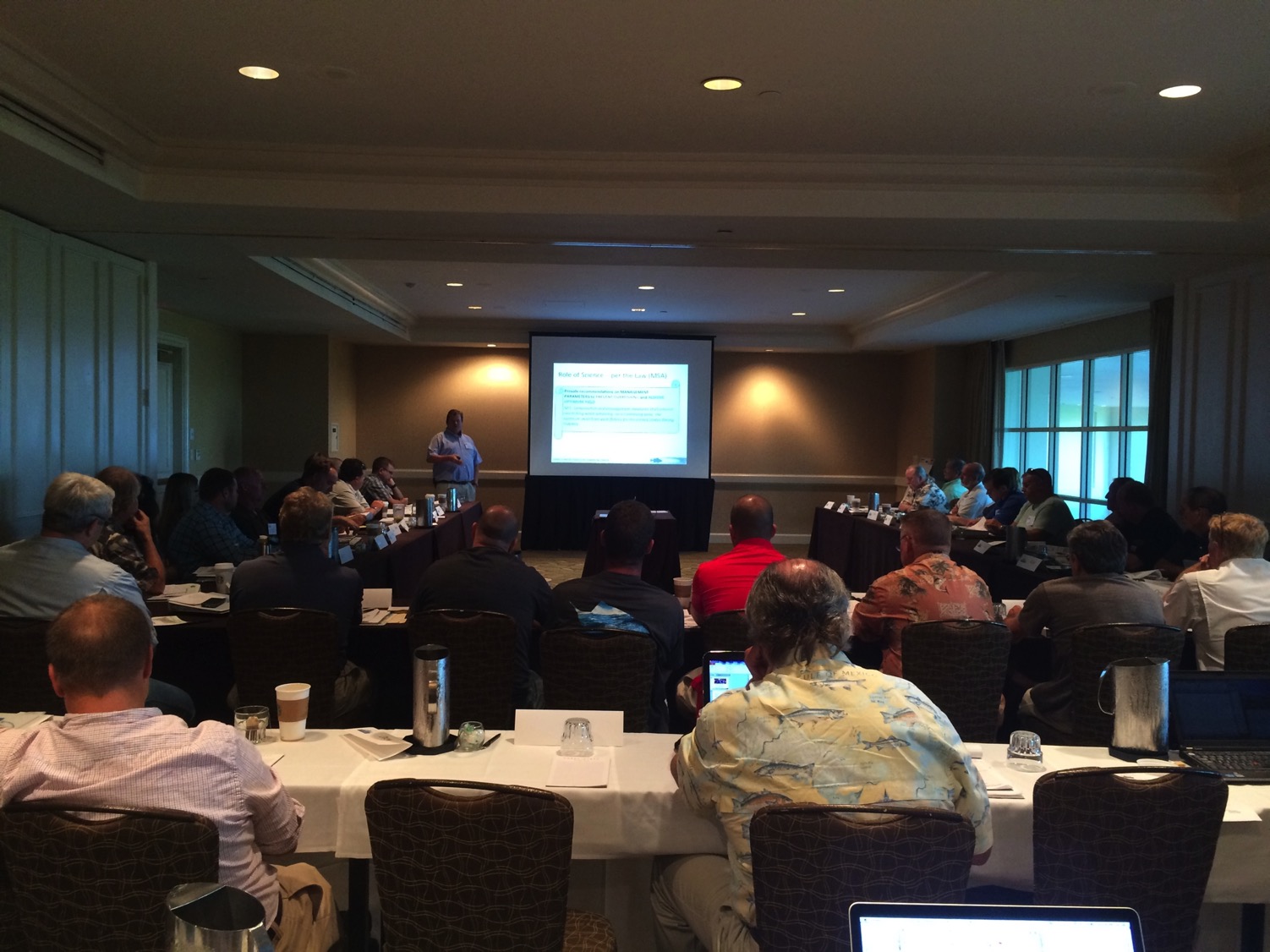 2016 MREP Southeast Fisheries 
Management Workshop
October 4-6, 2016
[Speaker Notes: Participants are attentive, even during lectures and long days!]
Evaluations
Evaluations are distributed at the end of each workshop

Evaluations continue to be positive
Instructors ranked highly
2016 Science Workshop highest ranking to date!
[Speaker Notes: Supply details from Evaluations including comments]
2016 MREP Evaluations
“I like how fishermen were moderating the session rather than scientists, managers, etc.”

“I realize now the value of reporting accurate information to the government is vital to the process of stock assessments” 
“I met and interacted with many participants from every sector. We educated and informed each other and hope for better interaction.”
[Speaker Notes: MREP Southeast Science workshop participants will be invited to attend the second workshop as part of the series.  Additional participants from earlier applications may also be considered.]
2016 MREP Evaluations
“12 years since I left my career behind to focus on fisheries management advocacy. This is the best thing I have yet to do. If this had run me a couple hundred dollars for ‘tuition’, I would have felt I got my money’s worth.”

“This is such a valuable program. Fisheries management is better understood through this lens.”
What’s Next
Steering Committee
Continue review of program objectives and priorities
Evaluation
Follow up 

Continued Funding and Council Support
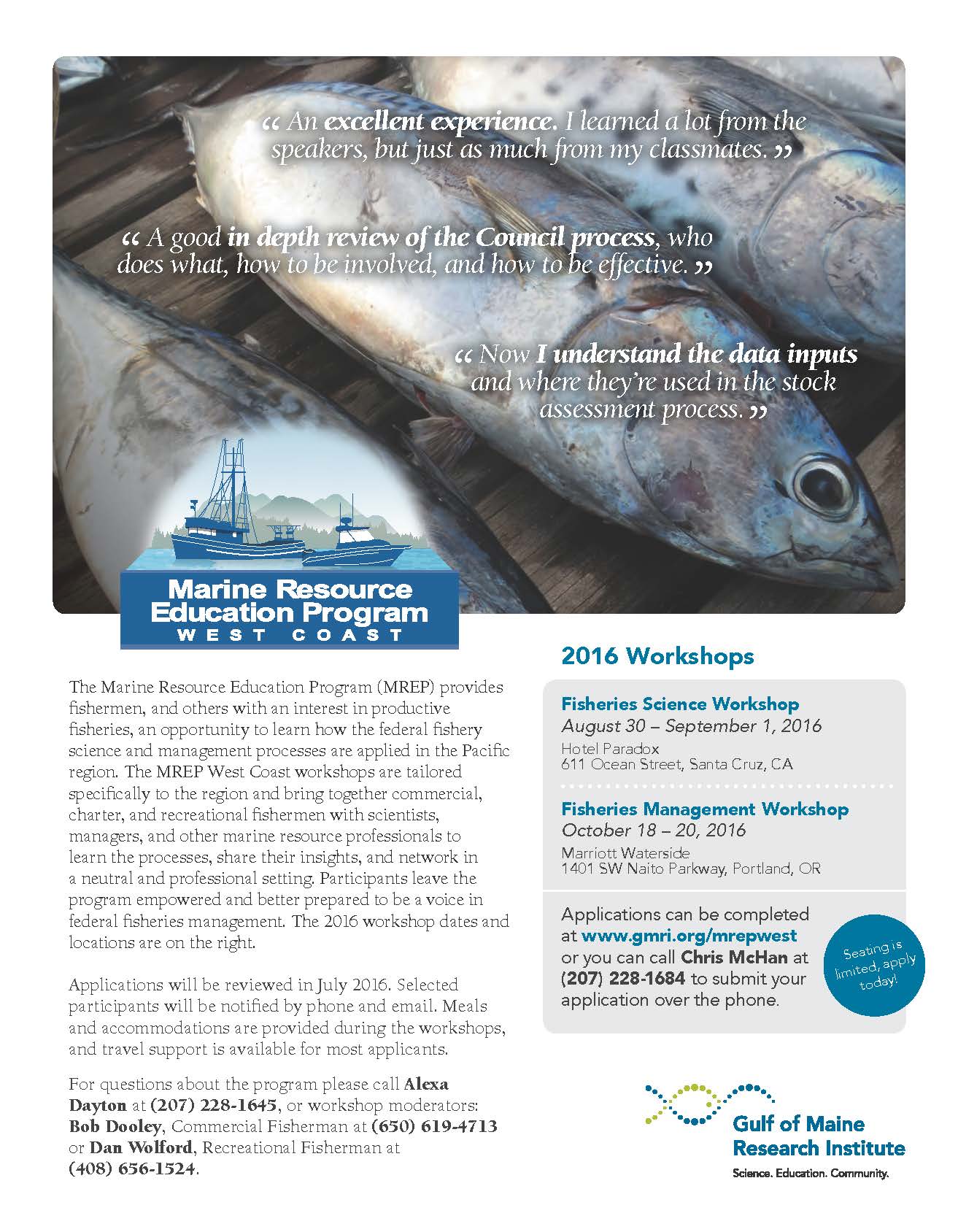 New! 
MREP West Coast

 Workshops   Scheduled for 2016

Santa Cruz, CA and
 Portland, OR
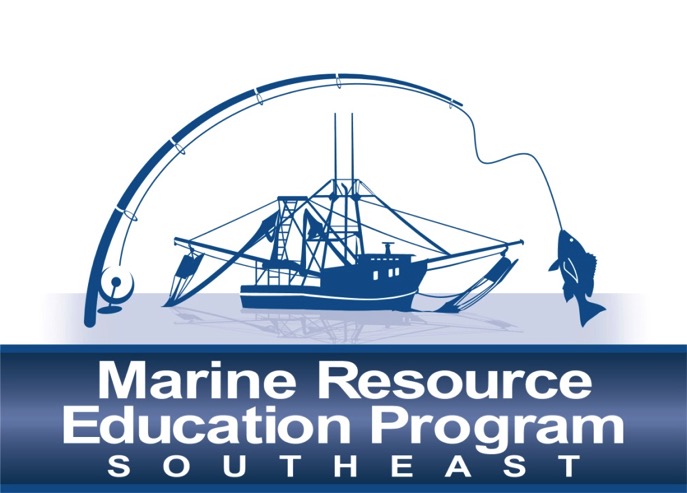 Questions?
Additional Program Information     
www.gmri.org
[Speaker Notes: Note that there are now 26 presenters involved in the two workshops!!  Importance of]